G05-L-SAMC-001
Topic 1 | Page 1
Page Title
<write voice over text here>
Lorem Ipsum is simply dummy text of the printing and typtesetting industry Lorem Ipsum is simply dummy text of the printing
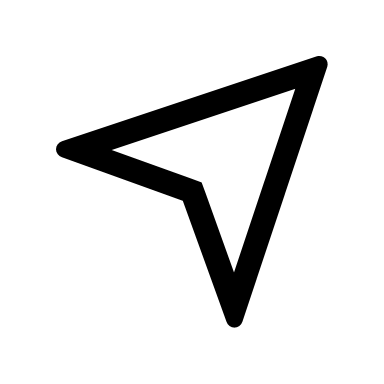 Select the correct option and Submit.
Talk to Tiana immediately... and call for help.
Don't say anything... and call for help.
Apologize to the customers... and open another register.
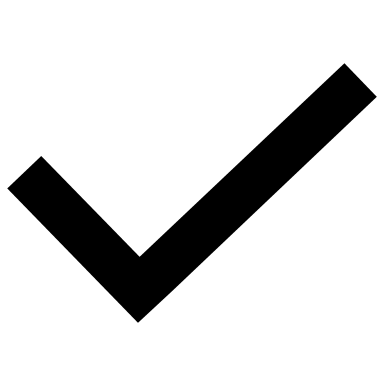 Submit
Try again
Background image ID <>
Correct.

If you are going to use a passage of Lorem Ipsum, you need to be sure there isn't anything embarrassing hidden in the middle of text.
Try again!
<write voice over text here>
Incorrect.

If you are going to use a passage of Lorem Ipsum, you need to be sure there isn't anything embarrassing hidden in the middle of text.
Background image ID <>